Vysoká škola technická a ekonomická v Českých Budějovicích

Racionalizace poskytování zákaznického servisu ve společnosti SCHENKER spol. s r.o.
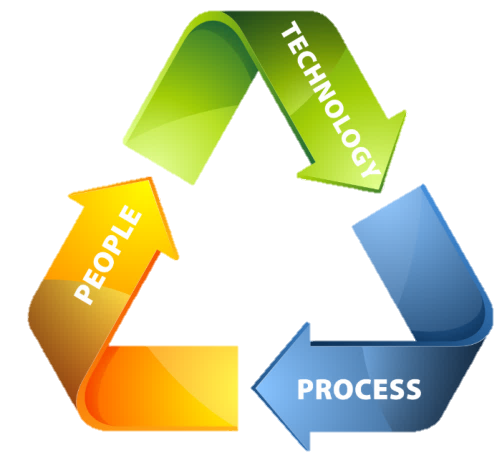 Autor diplomové práce: Bc. Gabriela Habánová, UČO 12591 Vedoucí diplomové práce: doc. Ing. Rudolf Kampf, Ph.D.Oponent diplomové práce: doc. Ing. Miloš Hitka, Ph.D.České Budějovice, červen 2018
Cíl práce
Cílem diplomové práce je racionalizace systému CRM na základě výsledků zákaznického průzkumu a analýzy hlavních prvků systému CRM. Navrhovaná racionalizační opatření budou ekonomicky a procesně zhodnocena.
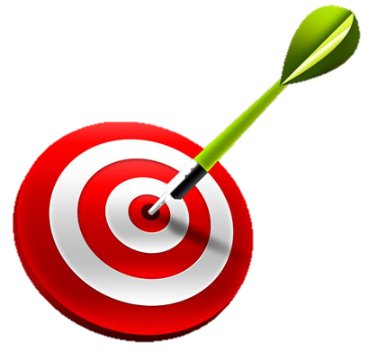 2
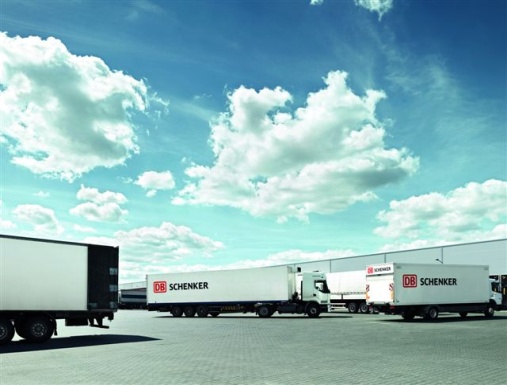 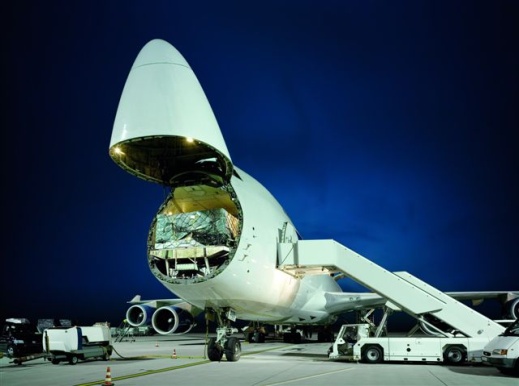 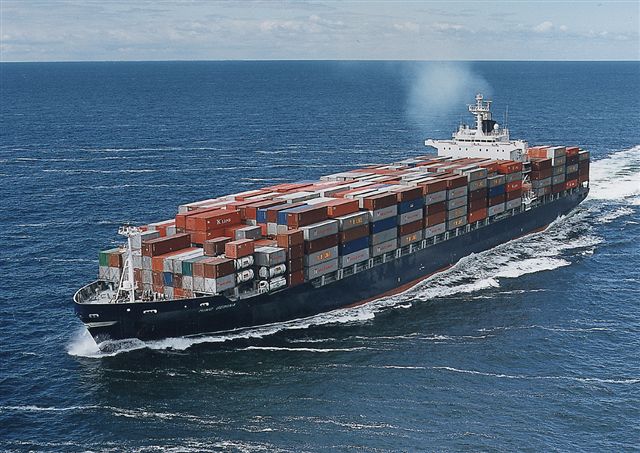 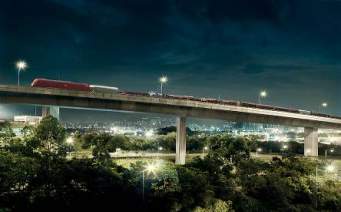 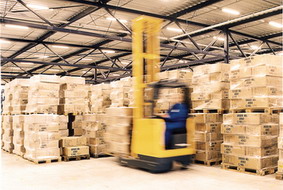 Východiska
Logistika, CRM
SCHENKER spol. s r.o.
Metody:
Průzkum spokojenosti zákazníků
Metoda PERT
Doba návratnosti
3
Hlavní prvky CRM
Procesy
Lidé
Technologie
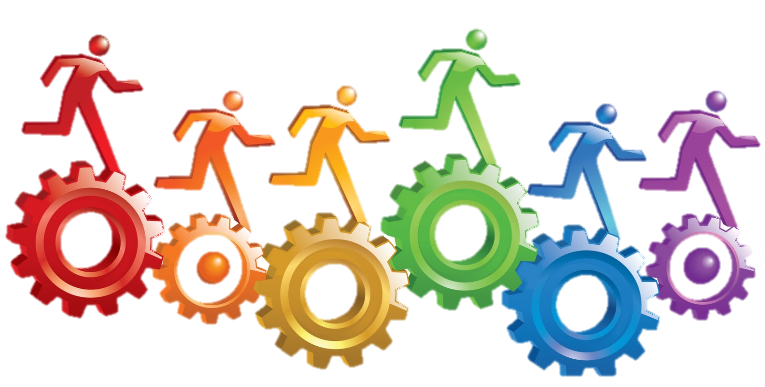 4
Verifikace systému CRM – průzkum spokojenosti zákazníků
5
Metoda PERT procesu reklamacepřed návrhem
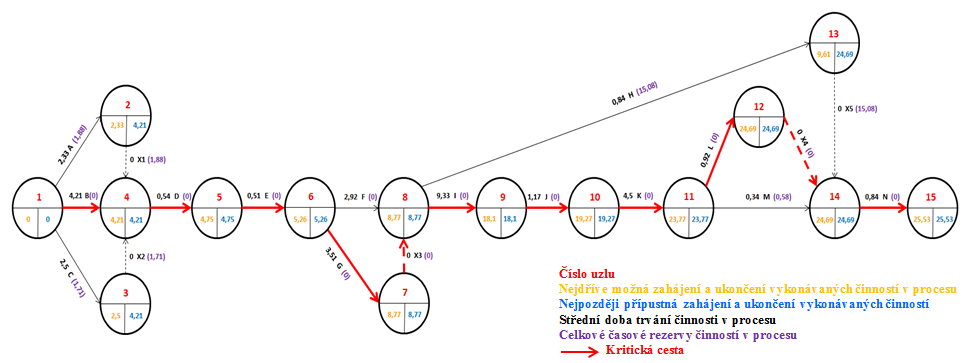 Střední doba trvání procesu = 25,5 pracovního dne
Směrodatná odchylka σKC= 3,0162 pracovního dne
6
Návrh racionalizace
Zjištěné nedostatky
Tisk, ruční archivace
Stížnosti zákazníků ≤ 1 500 CZK
Nápravná opatření
Paralelní výkon činností

Datový sklad 2 TB: 480 000 CZK
7
Metoda PERT procesu reklamace po návrhu
Střední doba trvání procesu = 23,28 pracovního dne
Směrodatná odchylka σKC= 2,9832 pracovního dne
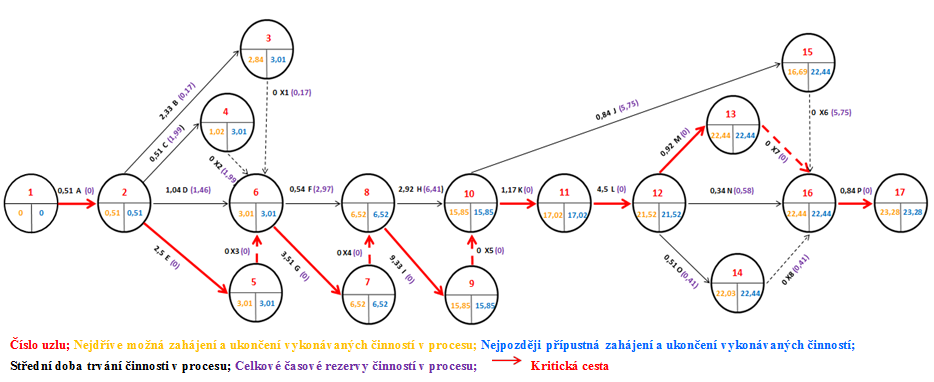 8
Zhodnocení návrhu – procesní dopady
9
Zhodnocení návrhu –  celkové procesní dopady
Časová úspora/1 měsíc:
 6,8 h - 1 referent ZC
346,8 h – všechna ZC společnosti
10
Zhodnocení návrhu – ekonomické dopady
Výnosy celkem/1 rok:	695 334 CZK
Náklady:				480 000 CZK

DOBA NÁVRATNOSTI INVESTICE: 8,4 MĚSÍCE
11
Závěr
Identifikováno kritické místo CRM
Elektronická archivace objednávek – datový sklad
Zkrácení doby reklamace o 2,25 pracovní dny
Časová úspora v procesech ZC 346,8 hodin
Návratnost investice za 8,4 měsíce
Směrnice Řešení reklamací
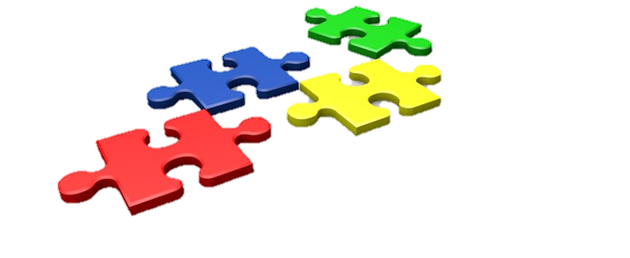 12
Děkuji Vám za pozornost.
13
Doplňující otázky
Jaké jsou jiné metody hodnocení úrovně kvality poskytovaného zákaznického servisu?
Bude práce aplikovaná ve firmě?

Aký postoj zaujala firma k Vašim výsledkom a zvažuje ich využitie?
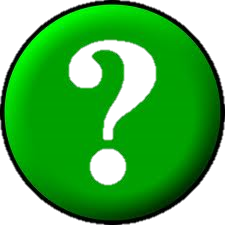 14